Fiorisce la primavera
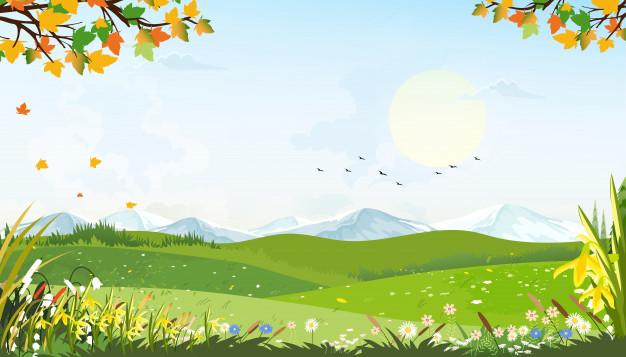 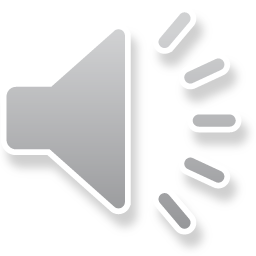 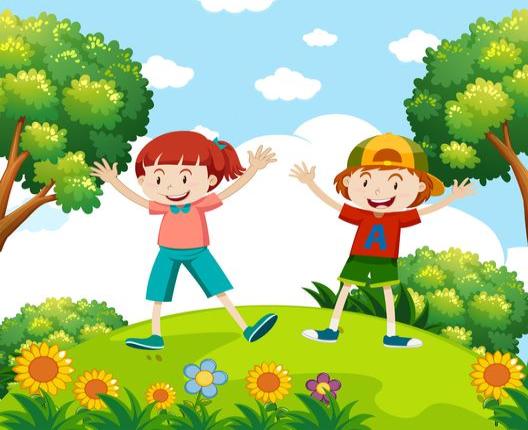 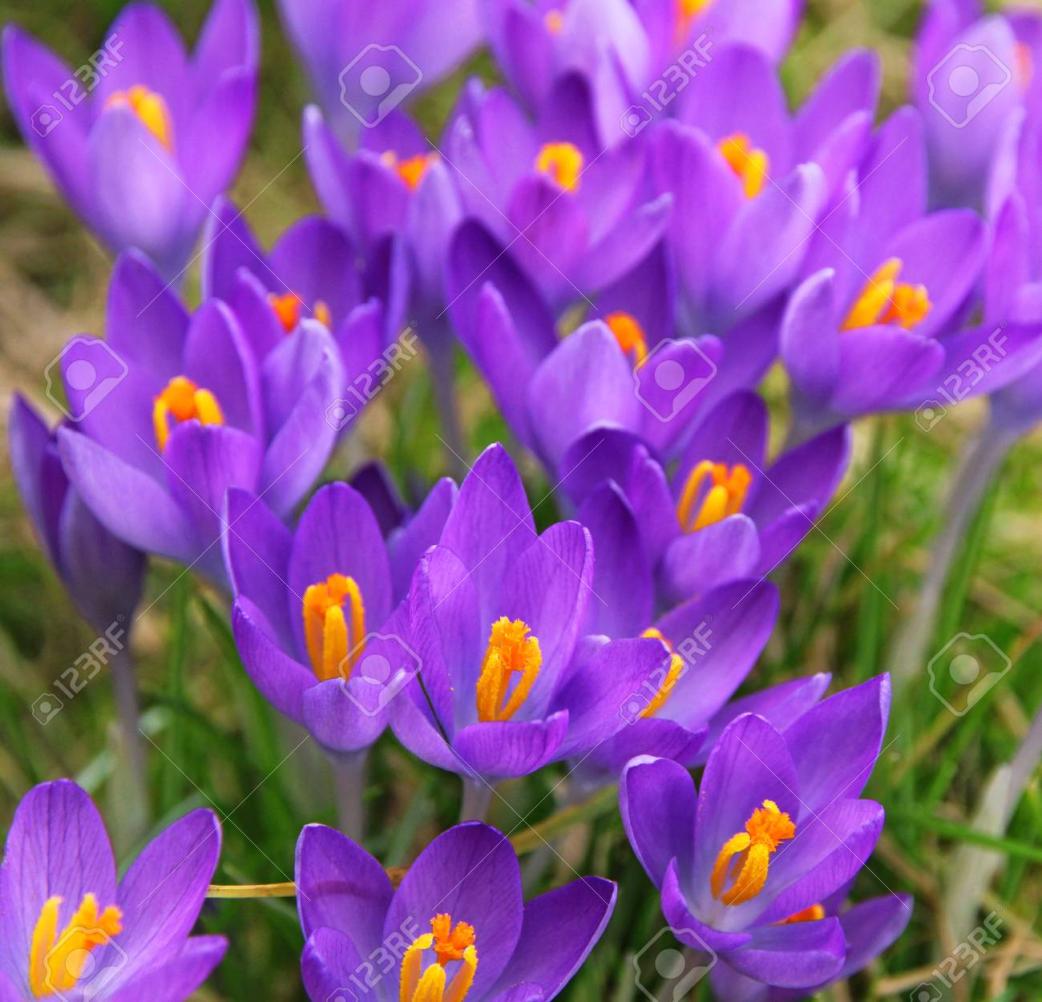 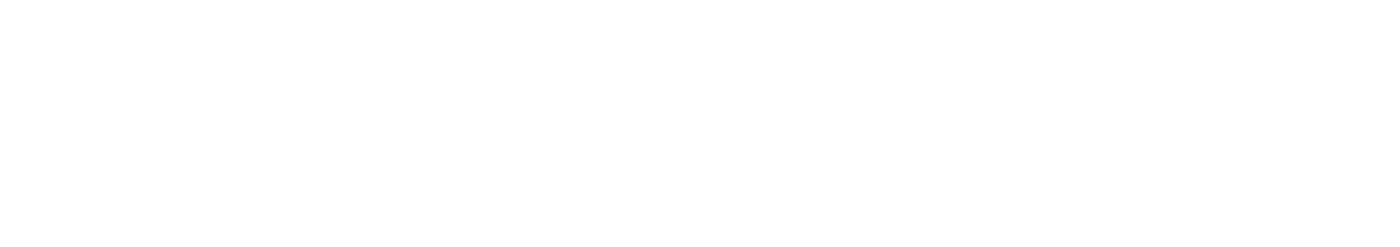 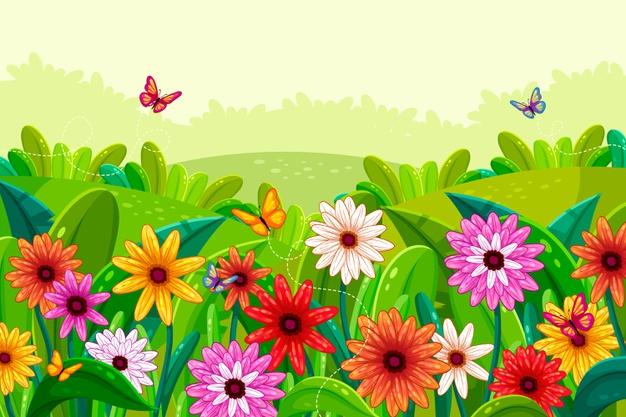 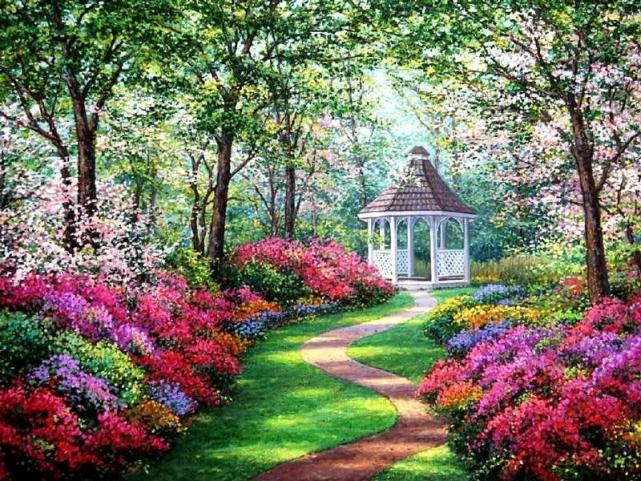 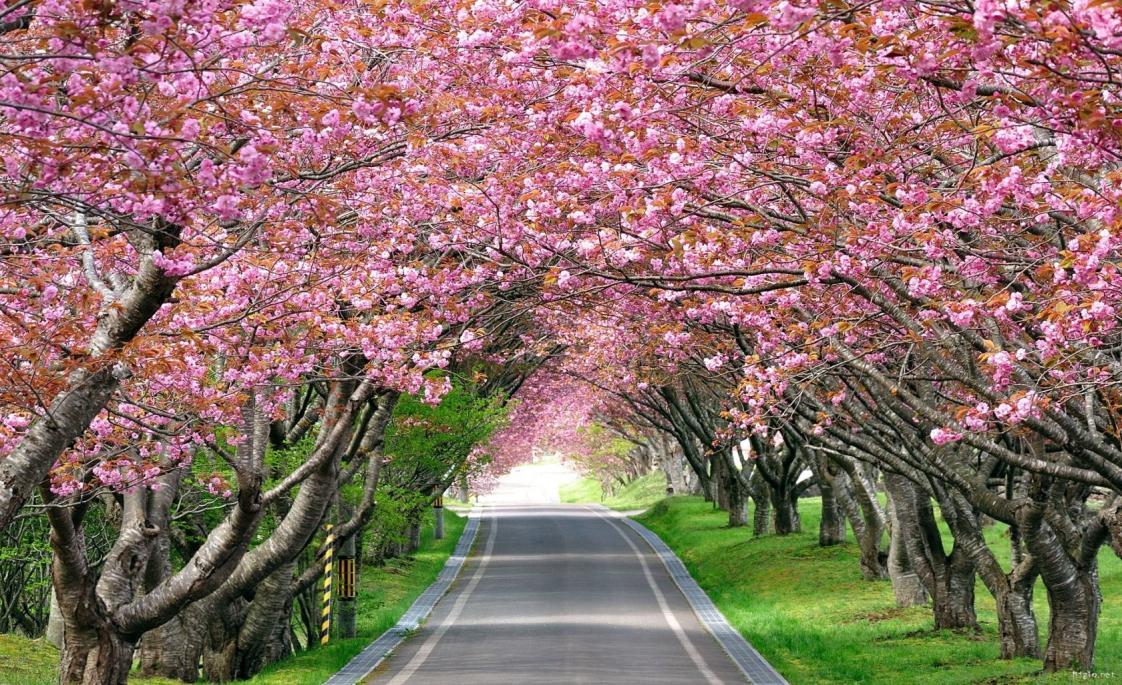 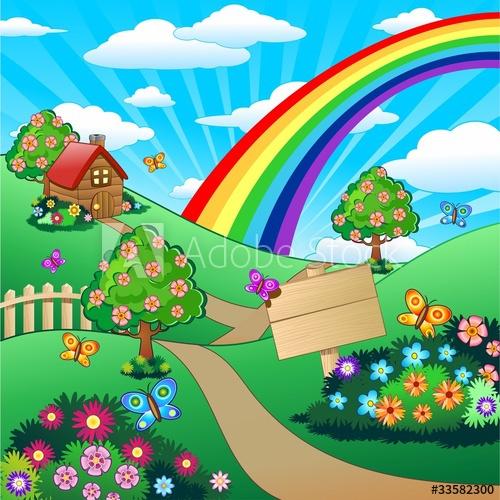 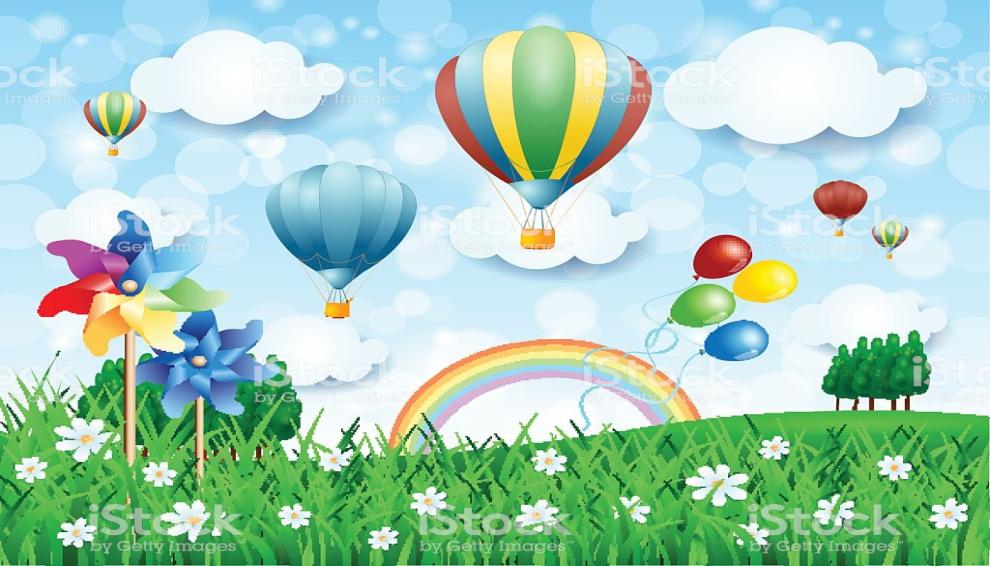 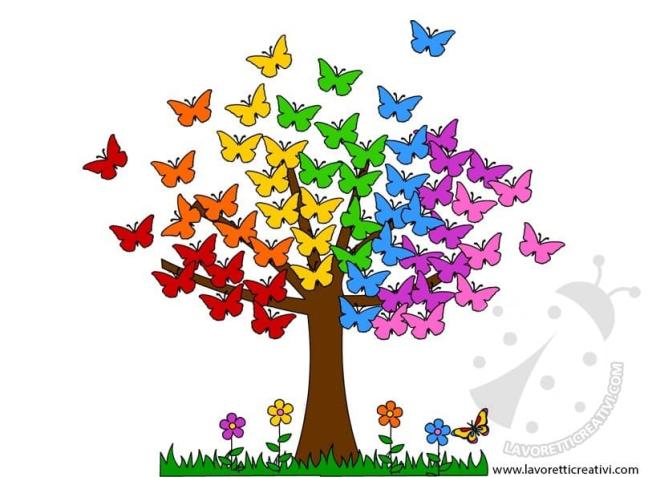 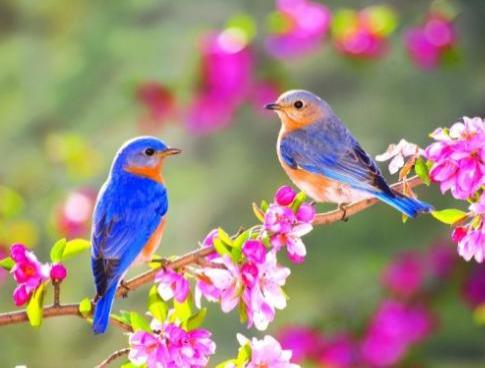 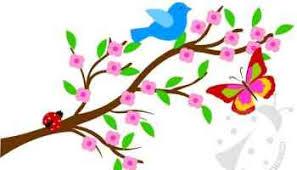 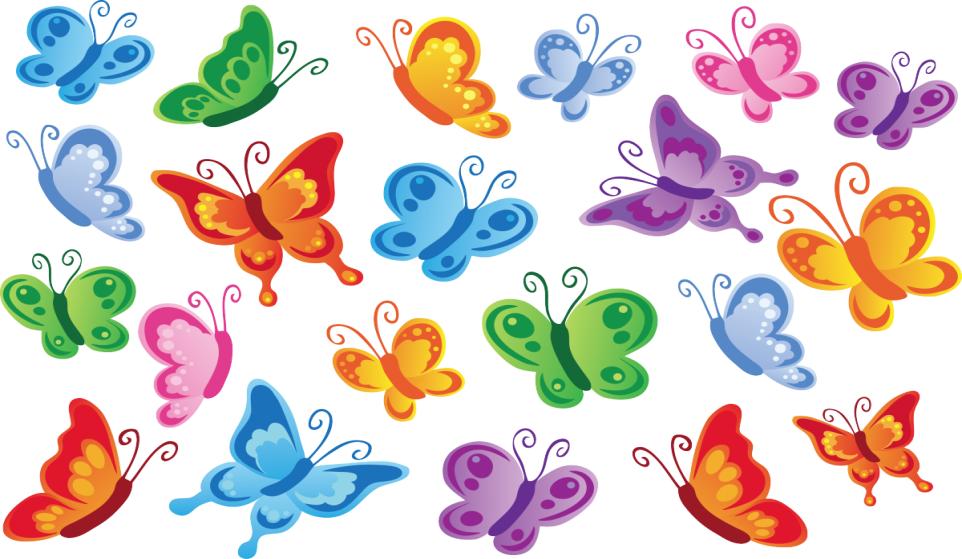 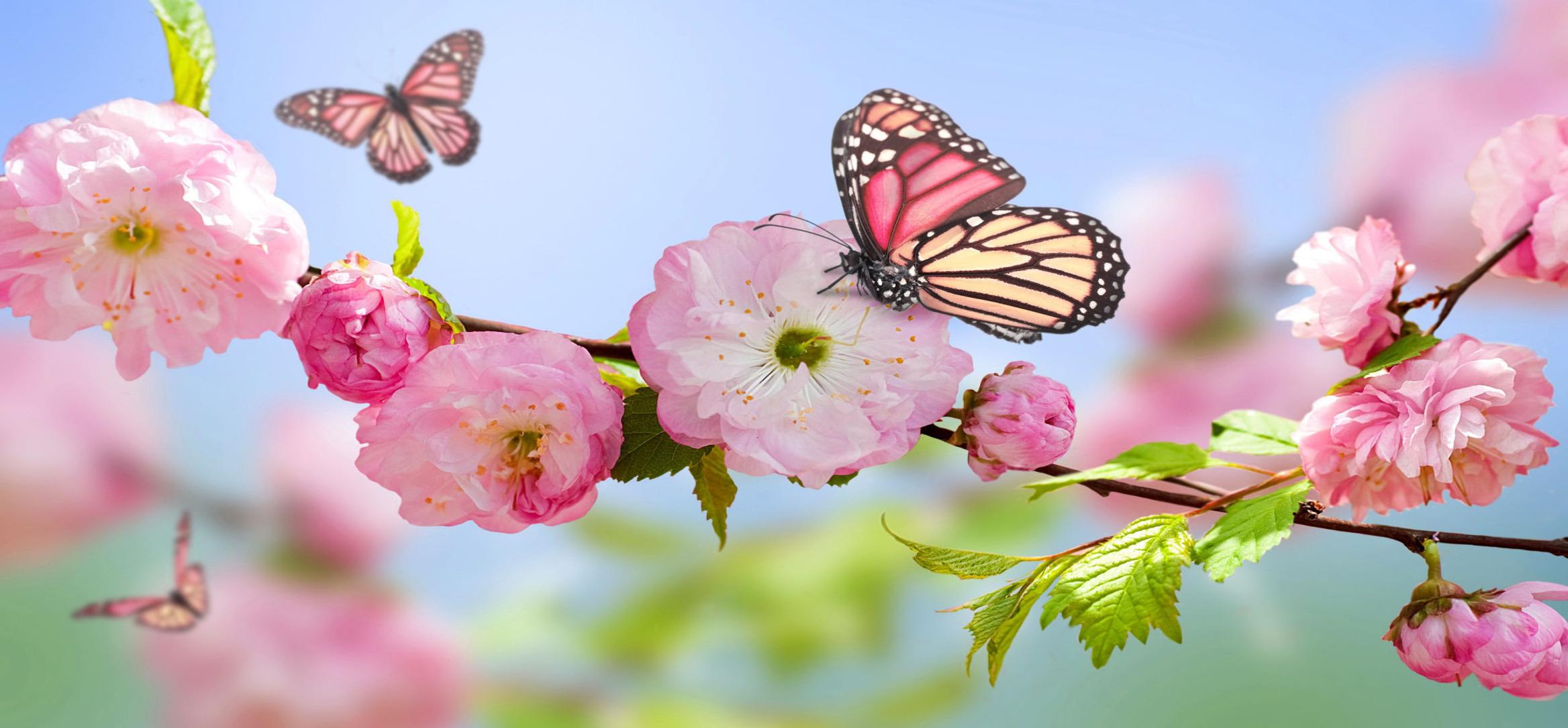 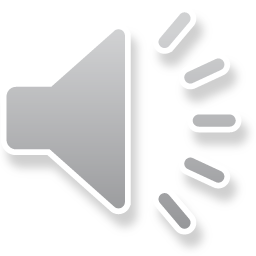 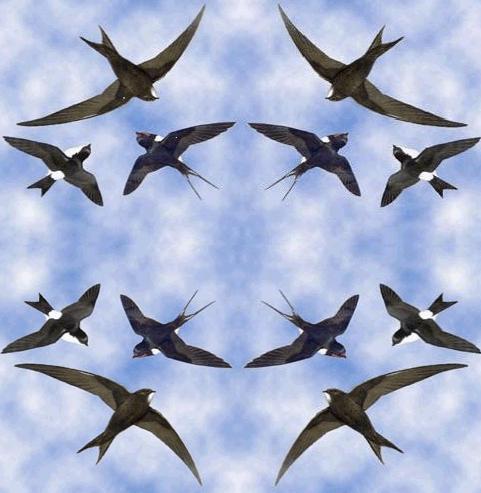 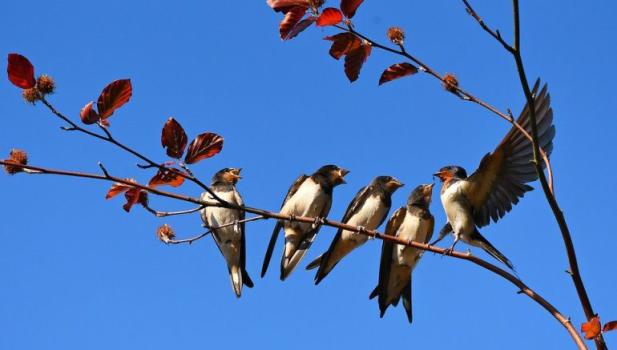 Le maestre STEFANIA E DINA vi salutano tantissimo con queste belle immagini primaverili
Provate a disegnare voi la primavera come la vedete con i vostri occhi….immaginatevi di essere delle farfalle oppure delle rondini che volano nel cielo o sui prati colorati da bellissimi fiori